Developing and Implementing M&E Plan for NSHDP II
Samson Bamidele, M&E Consultant
July 25, 2017
[Speaker Notes: This template can be used as a starter file for presenting training materials in a group setting.

Sections
Right-click on a slide to add sections. Sections can help to organize your slides or facilitate collaboration between multiple authors.

Notes
Use the Notes section for delivery notes or to provide additional details for the audience. View these notes in Presentation View during your presentation. 
Keep in mind the font size (important for accessibility, visibility, videotaping, and online production)

Coordinated colors 
Pay particular attention to the graphs, charts, and text boxes. 
Consider that attendees will print in black and white or grayscale. Run a test print to make sure your colors work when printed in pure black and white and grayscale.

Graphics, tables, and graphs
Keep it simple: If possible, use consistent, non-distracting styles and colors.
Label all graphs and tables.]
Objectives of the Session
By the end of the session, participants should be able to:
Describe the functions of an M&E plan
Identify the main elements of an M&E plan 
Appreciate the complexity of an M&E system
Define the scope of an M&E effort
Describe the process of building an M&E plan
Understand how to implement an M&E plan
2
Overview
Definition:  What is an M&E Plan?
Function:   What is the Plan supposed to do?
Elements:  What comprises an M&E Plan?
Standards: What constitutes a good M&E Plan?
Complexity of the M&E System
Developing and implementing an M&E plan
Role of an M&E unit
Tips on consensus building
M&E dos and don’ts
3
M&E Plan: Definition
A document that describes a system (the M&E system) which links strategic information obtained from various data collection systems to decisions that will improve (health) programs
	
	It is the fundamental document (or part of the plan) that holds the program accountable and tell whether it is succeeding or not.
4
M&E Plan: Functions
Accountability - explains how the program will measure its achievements
Responsibility - documents consensus and promotes ownership
Transparency – shared information and brings clarity
Standardization – presents a uniform guide and method of implementation
Coordination – ensures the fitness of every part
Preserves institutional memory – a living document that needs to be adjusted when a program is modified
5
M&E Plan: Functions
Functions may differ for various levels of the health system
Facility/Site (primary data collection): 
Manage patients/clients and supervise providers
Manage logistics
Report to DHIS, vertical programs, community
Sub-National Levels (State and LGA):	
Allocate resources
Report to provincial/national
National (Comprehensive vs. Vertical Programs)
Allocate resources
Collect national data
Report to international donors, other stakeholders
6
M&E Plan: Elements
I.	Introduction
II.  	Description of the Program- including problem statement and framework(s)
III.	Indicators- including data sources and indicator reference sheets
IV.	Data Collection, Reporting Systems
V.	Monitoring Plan
VI.	Research and Evaluation
VII.	Data reportage, Dissemination and Use of Information
VIII.	Capacity and Needs for M&E Plan Implementation
IX.	Mechanism for M&E Plan Update
7
12 Components of M&E System
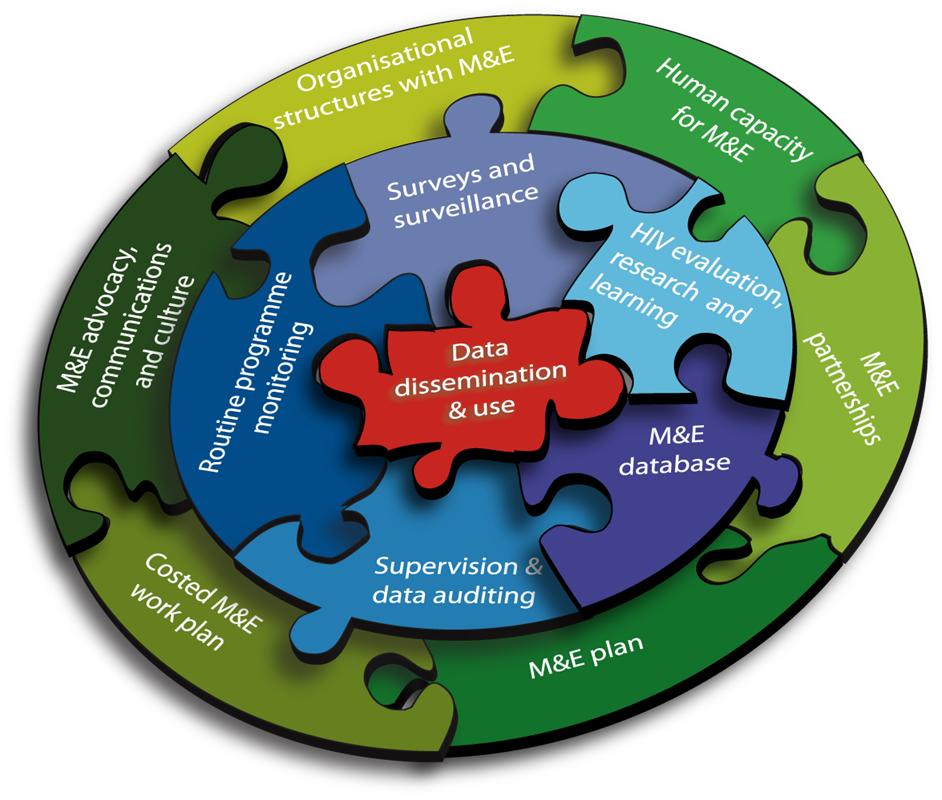 Elements of an M&E Plan: Introduction
Purpose of the plan
Description of how it was developed
Needed resources
Financial
Human (roles and responsibilities, organizational chart)
Infrastructure
9
[Speaker Notes: Speaker Notes
These 3 areas mentioned above establish the transparency of the process and document that process for institutional memory.
The purpose of the M&E plan is usually to describe the monitoring and evaluation activities of the program.  The purpose may also include other f]
Elements of an M&E Plan: Program Description
Problem Statement
Conceptual Framework
Goal and Objectives
Program Description:
Interventions
Geographic scope
Target population
Duration
Logical Framework/Results Framework
10
[Speaker Notes: Speaker Notes
The second part of the M&E Plan includes the elements that describe the program.  The first two elements, the Problem Statement and Conceptual Framework identify the context that program is working in. The last three elements, the Goal and Objectives, Program Description, and Logical/Results Framework, are specific to the program.  
A conceptual framework describes the factors thought to influence the problem

Once the general context has been established, the details of the program are provided.  These include: A statement about the goal and objectives of the program, the interventions that are implemented, the geographic scope and the population targeted.
Lastly, a Logical Framework or Results Framework will link the goal and objectives to the interventions.]
Elements of an M&E Plan: Indicators
Selection of indicators based on
Logic Models
Strategic information needed for decision making
Addressing country/state/local program needs
Coordination of national & donor M&E needs 
Build on existing indicators
Build on conceptual framework
Indicator Reference Sheets (may be included as appendices)
Indicator Matrix
11
[Speaker Notes: Indicators are an important part of monitoring and evaluation.  The plan should include a description of the indicators that will be used to monitor program implementation and achievement of objectives and goals.
The rationale for selecting these indicators will be based on logic models and the information needs of decision makers.  
Logic models link program inputs to outputs and to intended population-level outcomes and impacts. 
In order to make evidence-based decisions, decision-makers require information from a variety of sources including that which is collected from programs as outlined in the Monitoring and Evaluation Plan.
Indicator reference sheets standardize the indicator so that everyone involved in collecting and analyzing data or using information understands what an indicator means. 
An indicator matrix summarizes the indicators in an M&E plan]
Indicator Reference Sheet – an Example
Elements of an M&E Plan:Data Collection, Reporting Systems
Information sources used for collecting data for indicators
Diagram data collection, processing, analysis, and reporting system
Data collection tools 
patient records or registers
surveillance 
survey instruments
supply distribution statistics (e.g., number of PHCs delivering on MSP)
13
[Speaker Notes: Speaker Notes
The next section of the plan describes from where the information for the indicators will come.  This section would include the various sources of information and diagrams of how that information is reported and how the M&E unit would obtain that information.  There will be a more detailed session on M&E information sources.
An analysis of the strength of the information system would be important to assess the validity of the information that is obtained.  
For data collected by the program’s M&E unit, there should be more detail given than for data collected by organizations external to the M&E program.]
Elements of an M&E Plan:Monitoring Plan
Patient/client monitoring
Clinical/Program provider performance monitoring
Resource monitoring
Program review: 
Were program objectives met?
Were program targets met?
Other special studies that aren’t impact evaluation
14
[Speaker Notes: This is the part of the document that describes what will be monitored and how it will be done.  This will name specific program components that can be measured for ongoing progress]
Elements of an M&E Plan:Evaluation and Research
A methodology for measuring program impact (the evaluation)
Protocols for impact evaluations or special studies
15
[Speaker Notes: Impact Evaluation refers to the difference in outcomes that a program is making while special studies are targeted towards certain outputs/outcomes during programme implementation.]
Elements of an M&E Plan:Reportage, Dissemination and Use
Development and administration of databases for information storage
Clearly defined users
Dissemination methods
Reports (schedule and audience)
Media
Website posting
Information products
16
[Speaker Notes: The next section of the plan will describe how the information that the M&E Plan describes will be disseminated and used.
This ensures that findings from M&E efforts that are not wasted because they were not shared.  Desired information should be defined at the beginning of the M&E planning stage so that results and feedback planned accordingly. This portion of the plan highlights that skills in communicating to a variety of audiences including policymakers and program officials are critical.
A database may be used to store indicator information or catalogue research findings and other resources.
Users of the various types of information should be clearly defined and the reports that will be produced described.
Sometimes, information utilization models will be used and these should be listed.  This would be a picture of how information is kept, disseminated, and utilized by policy-makers and others.]
Elements of an M&E Plan:Implementation Capacity
Implementation Capacity 
Assessment of capacity to implement plan
Plan to address capacity needs for plan implementation
17
[Speaker Notes: Speaker Notes
The previous sections outlined what the M&E unit will do; the information that will be collected, stored, and disseminated.  The next section of the M&E Plan details what capacity is needed to implement those functions and how those will be addressed.]
Elements of an M&E Plan:Mechanism for Update
Mechanism for M&E Plan Update
M&E Plan must change and be updated with significant program changes
Responsibility for these updates must be stated in the M&E Plan
M&E technical review meetings
18
[Speaker Notes: Speaker Notes
A mechanism for reviewing the M&E plan and updating it as needed should be stated in the last section of the M&E plan.   This mechanism needs to be in place because program changes can and will occur.  These changes affect the original M&E plan for both performance monitoring and impact evaluation.]
M&E Plan: Elements
Well designed M&E plan can be invaluable to project/program managers
Monitoring results facilitate program planning
Evaluation results facilitate resource decisions
19
M&E Plan: Standards
Utility - serve practical information needs of intended users
Feasibility - be realistic, prudent, diplomatic and frugal
Propriety - conducted legally, ethically, and with regard to those involved in and affected by the evaluation(s)
Accuracy - reveal and convey technically accurate information
20
[Speaker Notes: Now that we have discussed the elements that should be included in the M&E plan, let’s discuss the standards the plan should strive to hold. 
An M&E plan must be useful and serve the practical and strategic information needs of the intended users for decision making purposes (from assessing program performance to allocating resources, etc.)
Intended users may include those at the highest central levels making decisions about national programs to those making decisions to improve programs at the district level.]
Complexity of M&E Systems
Level of the Health System
Type of Program
Information Needs
Scope of the M&E Effort
21
[Speaker Notes: Speaker Notes
We’ve spoken about the definitions and elements of an M&E Plan.  Now we are going to discuss the complexity of the M&E system.  The Plan developed will depend on where the program is located and how big its scope is.  Often, an M&E Plan is designed to cover a range of programs within one system, such as a national plan.  Here, we explore the complexity of the M&E system that is being planned.  The complexity of the M&E system is based on several factors.  Factors to be considered are:

The level of the health system that the program addresses
The type of program
Information needs
The scope of an M&E effort

We will explore these factors in detail]
Complexity of M&E Systems: Level
International 
National 
Sub-national program 
Administrative regions (States, LGAs)
Independent implementing organization
Service outlet (facilities/program site)
22
[Speaker Notes: Speaker Notes
The level of the health system that the program address and the type of program that is being offered will determine the complexity of an M&E system.  Programs at different levels of the health system will collect and analyze different types of data and information because they use information differently.  The different levels also determine the quantity of information that is collected and used.  There is also a reporting/collecting hierarchy that is assumed here: international programs obtain information from national programs.  National programs may obtain information from sub-national programs or directly from service outlets.  Sub-national programs, whether they are based on administrative regions or are independent implementing organizations that cover a select group of service outlets, require information from service outlets.  In general, service outlets are the units that are responsible for collecting client-oriented, service-related data.

This naturally has implications for the complexity and detail of an M&E Plan itself.  A “plan” at the service outlet may be more the organization of routinely collected information into a reporting system rather than a formal document if there is less data to deal with.  For example, a facility dedicated to VCT services would keep records on how many people counseled, tested, referred, on trainings of the staff, and so on.  A plan at the higher levels need to be more detailed, especially since they are relying on data collected by other agencies in order to produce their own indicators/reports.]
Complexity of M&E Systems: Information Needs
What information is needed at different levels?
International 
aggregate counts,
coverage and impact tracking
National
care and treatment outputs by region,
national scale-up trends and impact
Service Outlet
detailed information (counseling and testing, referral, treatment, frequency, clients characteristics, etc.)
23
Complexity of M&E Systems: Type of Programs
Comprehensive
Vertical
24
[Speaker Notes: The type of program may be comprehensive or vertical.  In the health sector, a comprehensive program would be delivering several aspects of care so information about all types of health interventions would be required.  A vertical program is only concerned about its interventions related to a particular health topic. 

Class Discussion
What are examples of comprehensive programs?  
What are examples of vertical programs?
An overall HIV/AIDS program?  
A PMTCT program that also integrates FP counseling and distribution?
Because of the complexity of HIV/AIDS programs (multi-sector, multi-interventions) we could consider them as a  comprehensive program overall.]
Complexity of M&E Systems: Scope of M&E Effort
What?
 When?
 How rigorous?
 How much will it cost?
25
[Speaker Notes: Speaker Notes
The scope of the M&E effort refers to the extent of monitoring and evaluation activities that will be undertaken.  Answering the what, when, how rigorous, and how much will it cost questions about the M&E effort will determine the complexity of the M&E system.]
Complexity of M&E Systems: Scope of M&E Effort
What should be monitored and evaluated? 
Monitoring:
Resources (inputs)
Quality of service/program
Service/program statistics
Service/program coverage
Client/patient outcomes (behavior change/morbidity)
Impact evaluation:
Attributing the change in outcomes to the program
26
[Speaker Notes: Speaker Notes
There are several components of programs that should be monitored and evaluated and included in the M&E system.  Resources put into the program should be monitored.  These resources include the human resources, the management and administrative structure, the infrastructure, and equipment and supplies needed to perform a service.  The quality of the service needs to be monitored because service statistics and service coverage do not alone guarantee a  favorable outcome. 
Some refer to this as a process evaluation because it focuses on implementation of project activities and answers the questions “how well has the project been implemented?” This is the routine tracking of program activities, and results reveal whether program activities are being implemented according to plan & indicate the extent to which a program’s services are being used; measures the quality of program implementation and is used to assess coverage.

The outcomes of the service, whether in terms of behavior change or disability-related to the disease, should be monitored.  This will be the causal link to change in health status itself. 

Impact evaluation, where the change in outcomes is attributed to the program, is another important component of the monitoring and evaluation effort. Impact Assessment [measuring cause and effect] measures the extent to which change is attributable to the program.]
Complexity of M&E Systems: Scope of M&E Effort
When should M&E take place?
Monitoring
Continuous monitoring of program inputs, processes, and outputs
Periodic monitoring of program-related outcomes and impacts
Evaluations
Periodic evaluations
27
[Speaker Notes: Speakers Notes
The second question regarding the scope of the M&E effort is when should it take place.  Monitoring and evaluation is a continuous process that occurs throughout the life-cycle of a program.  Since it occurs from the very beginning of a program, planning for monitoring and evaluation should occur simultaneously with planning for the program.
Monitoring of program inputs, processes, and outputs should be conducted on a continuous basis.  Data should be collected continuously and analyzed and processed frequently (i.e., on a monthly basis).  Monitoring should be started early to improve weak areas as the program is being implemented.
Monitoring of program-related outcomes and impacts should also be done on a periodic basis.  Usually, outcomes and impacts should be measured every 2 or more years.  Whereas measured changes in program-related outcomes cannot necessarily be attributed to the program itself (an impact evaluation is needed for that)  they can help to determine if the program is addressing the right problem.
Outcome and impact evaluations are usually conducted at the end of the program. However, they should be planned for at the start of the project.  Sufficient time should have elapsed after the program has been fully functioning before an outcome or an impact evaluation is conducted. Evaluation entails measuring changes at the population level. Outcomes are population level effects of the program (e.g. changes in contraceptive use)]
Complexity of M&E Systems: Scope of M&E Effort
How rigorous?
Factors to consider:
Scale of program funding and resources for M&E
Goals and objectives of program
Complexity of program
Innovation vs. established effectiveness
28
[Speaker Notes: Speaker Notes
How rigorous should the M&E effort be? is the third question we need to consider.  There are several factors to keep in mind.

The first is the scale of program funding and the proportion of resources devoted to M&E.  Obviously, the M&E effort should not be more costly than the program itself.  One rule that has been suggested is that 10% of resources should be devoted to M&E.  As will be mentioned later, M&E expenses may be higher in the first year because of the resources needed to establish information systems.

The goals and objectives of a program will also determine how rigorous an M&E system should be. For example, if the goal of the program is to improve health status or quality of life, you will need population-based measures. Experimental design (pretest post-test control group design), and longitudinal multivariate analysis are ideal in this situation.  Rigorousness will depend on what you commit to and what your program will be accountable for.

More complex programs with multiple activities will require more resources than narrowly focused programs

M&E of innovative interventions will require more rigor than a program using interventions of established effectiveness.]
Complexity of M&E Systems: Costs
How much will it cost?
Costs of information systems (costs of data collection, processing, and analyzing)
Costs of information dissemination and use
Costs of M&E unit for coordination and facilitation
29
[Speaker Notes: Speaker Notes
The costs of the various components of an M&E system will also determine its complexity.  Costs that should be considered are those related to the cost of data collection and information dissemination and use and those for M&E coordination.

The next slide will give some idea about the relative cost of different information systems.  The costs of information dissemination and use include those of publishing reports and holding dissemination meetings.  The costs of the program’s M&E unit for the coordination of information collection and facility of information use are primarily related to the cost of the human resources and the infrastructure and technology to support them.]
Complexity of M&E Systems: Costs
Source: Rommelmann, et. al. Costs and Results of Information Systems for Poverty Monitoring, Health Sector Reform, and Local Government Reform In Tanzania.  2003
30
Developing an M&E Plan: Inputs
Understanding of the program 
Human resources with M&E technical capacity 
Authority and mandate to develop the M&E plan
Technology infrastructure
31
Developing & Implementing an M&E Plan: Process
Advocate for the need for M&E
Assess strategic information needs (including planning for the M&E utilization dissemination)
Assess information systems’ capabilities to address strategic information needs
Achieve consensus and commitment among stakeholders
Indicators
Reporting structure
Develop mechanism for M&E plan review
Prepare document for final approval
M&E plan needs to be written during theinitial stages of program development
32
[Speaker Notes: Speaker Notes
The process of developing and implementing an M&E plan may need to begin with advocating for the need for M&E.  This is especially true if M&E is not valued or there is no authority to do it.
Assessing the strategic information needs and the information systems capabilities to address those needs is essential because it will determine what is feasible and what is not.
Building consensus and commitment among stakeholders needs to start from the outset because it will develop a sense of ownership among partners and a feeling of responsibility for doing their part.  It is a continuous activity that requires their involvement throughout the development and implementation of an M&E plan. They will need to build and achieve stakeholder consensus and commitment during the development of the plan. This will require coordination between stakeholders as well as staff from various program components (in other words, the M&E unit will need to consult with program managers to see if the indicators in the M&E plan reflect actual data being collected and whether that information is the most useful for them in order to make decisions for program improvement). We will provide some tips on consensus building further in the presentation.
As a program is subject to changes during its lifetime, so is an M&E plan.  There needs to be a mechanism for reviewing the M&E plan to ensure that it remains relevant to the needs of the program.
Preparing the document for final approval is the last step.
It is important to note that developing an M&E plan needs to be done during the initial stages of the development of the program. As mentioned before, this is rarely done and often, M&E plans are developed after the program is in place.

Class Discussion
1)  Of those involved in developing an M&E plan, is there any part of the process that you found particularly challenging? This could be an activity mentioned on this slide or another activity involving the process of developing the M&E plan.  
What did you do to address that challenge?  What would you have done differently?
What does Stakeholder consensus and commitment mean?
  What are the constraints to achieving commitment/consensus?
	People don’t want to be monitored that closely
  What are strategies to address these constraints?
3)  What happens if M&E plans are not developed at the beginning of a program?  How many of the M&E plans that the group was involved with were developed at the beginning of the program?  What can you do?]
Developing & Implementing an M&E Plan: Output
A comprehensive document that describes the M&E system and that
Includes the elements of an M&E plan as provided in the Introduction to M&E Plans; 
Has the approval of the governing authority;
Has the consensus of primary stakeholders.
33
Developing & Implementing an M&E Plan: Role of the M&E Unit
Consensus building – among all stakeholders (donors to program managers)
Coordination
Data manipulation
Reporting
Information dissemination and review
34
Consensus Building Tips
Make sure everyone understands what you are trying to achieve consensus on
Ensure that all stakeholders are involved early in the process
Provide stakeholders with the opportunity to provide input and receive feedback
Consistently promote the message that M&E provides the means to demonstrate the extent to which a program is achieving its objectives
35
M&E Findings Utilization Plan
Define users of M&E findings
Articulate feedback mechanism from users 
Ensure that results are presented in a manner useful to the specific audience
Consider how stakeholders will be involved
36
Developing & Implementing an M&E Plan: Dos and Don’ts
Do:
Start early
Involve stakeholders at all stages in the process
Assess current capacity and use what is already available
Avoid duplication of data collection and reporting
Do not:
Collect information that will not be used
Underestimate the importance of stakeholder buy-in and ownership at every juncture
37
Group Assignment
Working in your respective state teams and using the costed M&E workplan template provided;
Identify five key activities necessary for the development of an M&E plan for your state
Complete the template with your activities and other required elements
Develop a simple data use plan based on your M&E activities
Costed M&E Workplan
Some References
Adamchak S et al.  (2000). A Guide to Monitoring and Evaluating Adolescent Reproductive Health Programs. Focus on Young Adults, Tool Series 5. Washington D.C.: Focus on Young Adults.

Bertrand J et al. (1996). Evaluating Family Planning Programs.  The Evaluation Project.

Rommelmann V, P Setel, Y Hemed, H Mponezya, G Angeles, T Boerma (2003).  Costs and Results of Information Systems for Poverty Monitoring, Health Sector Reform, and Local Government Reform In Tanzania. 

Lusthaus, et. al. (1999) Enhancing Organizational Performance: A toolbox for Self-Assessment.

MEASURE Evaluation Training materials (2008 – 2014)
40
Thank you…